Good Practice in Mathematics at Key Stage 4Arfer Dda mewn Mathemateg yng Nghyfnod Allweddol 4
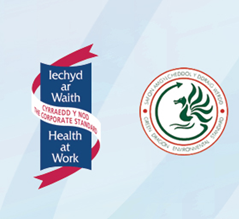 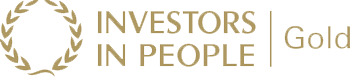 Background Cefndir
The remit is set in the context of the Welsh Government’s priorities for improving standards of literacy and numeracy, and for developing a highly skilled workforce with skills in science, technology, engineering and mathematics (STEM). 
Businesses and higher education providers have highlighted concerns with school leavers abilities in mathematics.
The PISA results in 2009 indicated that performance in Wales is weak.
Mae’r adroddiad cylch gwaith wedi’i nodi yng nghyd-destun blaenoriaethau Llywodraeth Cymru ar gyfer gwella safonau llythrennedd a rhifedd, ac ar gyfer datblygu gweithlu hynod fedrus sydd â medrau mewn gwyddoniaeth, technoleg, peirianneg a mathemateg (STEM). 
Mae busnesau a darparwyr addysg uwch wedi amlygu pryderon â galluoedd mathemateg pobl ifanc sy’n gadael yr ysgol.
Dangosodd canlyniadau PISA yn 2009 fod perfformiad yng Nghymru yn wan.
Main findings Prif ganfyddiadau
At GCSE mathematics is the weakest core subject.
Pupils make less progress in mathematics from previous key stages than in other core subjects.
Attainment in GCSE mathematics is the lowest in the UK.
Despite the relative weakness of mathematics in key stage 4, there are many pockets of good practice.
Mewn TGAU, mathemateg yw’r pwnc craidd gwannaf.
Mae disgyblion yn gwneud llai o gynnydd mewn mathemateg o gyfnodau allweddol blaenorol na mewn pynciau craidd eraill.
Cyrhaeddiad mewn mathemateg TGAU yw’r isaf yn y DU.
Er gwaethaf gwendid cymharol mathemateg yng nghyfnod allweddol 4, mae llawer o lecynnau o arfer dda.
Main findings Prif ganfyddiadau
In the schools surveyed, standards are good or better in many lessons.
Where standards are adequate of lower pupils struggle to recall key number and algebraic skills quickly and accurately.
Overall, pupils attitudes to learning are very good.
Teaching is good or better in many lessons.  There are over 6 best practice case studies on teaching.
Yn yr ysgolion y gwnaed arolwg ohonynt, mae safonau’n dda neu’n well mewn llawer o wersi.
Pan fo safonau’n ddigonol neu’n is, mae disgyblion yn ei chael yn anodd galw i gof fedrau rhif ac algebraidd allweddol yn gyflym ac yn gywir.
At ei gilydd, mae agweddau disgyblion at ddysgu yn dda iawn.
Mae’r addysgu’n dda neu’n well mewn llawer o wersi. Mae dros 6 o astudiaethau achos arfer orau ar addysgu.
Main findings Prif ganfyddiadau
Pan nad oedd yr addysgu mor effeithiol, nid yw’r gwaith yn ddigon heriol ac nid yw’r cynllunio yn adeiladu’n ddigonol ar brofiadau blaenorol disgyblion.
Mae prosesau asesu cadarn yn gynhwysyn allweddol ar gyfer adrannau llwyddiannus.  Mae disgyblion, athrawon a rhieni i gyd yn ymwybodol o gynnydd.
Nid yw cyfnod allweddol 3 yn paratoi disgyblion yn ddigon da ar gyfer cyfnod allweddol 4, ac mae diffyg trylwyredd o ran medrau rhif ac algebraidd allweddol.
Where teaching was not so effective work is not sufficiently challenging and planning does not build sufficiently on pupils previous experiences.
Robust assessment processes are a key ingredient for successful departments.  Pupils, teachers and parents all aware of progress.
Key stage 3 does not prepare pupils sufficiently well for key stage 4, with a lack of rigor on key number and algebraic skills.
Main findings Prif ganfyddiadau
Mae niferoedd cynyddol o ddisgyblion yn dilyn mathemateg yn gynnar.  Mae hyn yn aml yn golygu bod disgyblion sy’n gallu cyflawni uwchlaw gradd C yn cael eu rhoi dan anfantais.
Yn y mwyafrif o ysgolion y gwnaed arolwg ohonynt, mae arweinyddiaeth yn dda gydag arweinwyr canol ac arweinwyr uwch yn gosod disgwyliadau uchel ar gyfer staff a disgyblion.  Yn yr ysgolion hyn, mae’r broses hunanarfarnu yn gadarn.
Increasing numbers of pupils enter mathematics early. Pupils capable of achieving above a grade C are often disadvantage by this.
In the majority of schools surveyed, leadership is good with middle and senior leaders setting high expectations for staff and pupils.  In these schools, self evaluation process are robust.
Main findings Prif ganfyddiadau
The most effective middle leader ensure that well-planned schemes of work exhibit strong continuity and progression, building and consolidating on previously-learnt skills, while extending into new areas.
Where leadership in not effective, self evaluation activities lack a sufficient focus on pupils’ standards in lessons and books.
A few schools have strong links with regional curriculum advisers, but overall there is limited support for teachers of mathematics.
Mae’r arweinwyr canol mwyaf effeithiol yn sicrhau bod cynlluniau gwaith cynlluniedig yn arddangos parhad a dilyniant cryf, gan adeiladu ar fedrau a ddysgwyd yn flaenorol, a’u hatgyfnerthu, ac ymestyn i feysydd newydd.
Pan nad yw arweinyddiaeth yn effeithiol, nid yw gweithgareddau hunanarfarnu yn cynnwys ffocws digonol ar safonau disgyblion mewn gwersi a llyfrau.
Mae gan rai ysgolion gysylltiadau  cryf ag ymgynghorwyr rhanbarthol ar  y cwricwlwm, ond cyfyngedig yw’r cymorth ar gyfer athrawon mathemateg ar y cyfan.
RecommendationsArgymhellion
Argymhellion
Dylai adrannau mathemateg:
wneud yn siwr bod disgyblion yn datblygu medrau rhif, algebraidd a datrys problemau cadarn yng nghyfnod allweddol 3;
gwella ansawdd yr addysgu a’r   dysgu mewn mathemateg trwy   wneud yn siwr bod:
     -  gwersi wedi’u strwythuro’n
        dda, yn ddifyr, yn heriol 
        ac yn cysylltu â thestunau 
        a phynciau eraill;
     -  medrau rhif ac algebraidd
        yn cael eu datblygu a’u
        cymhwyso mewn 
        cyd-destunau newydd;
Recommendations
Mathematics departments should:
make sure that pupils develop secure number, algebraic and problem-solving skills at key stage 3;
improve the quality of teaching and learning in mathematics lessons by making sure that:
lessons are well structured, engaging, challenging and link to other topics and subjects;
number and algebraic skills are developed and applied in new contexts;
RecommendationsArgymhellion
use assessment to inform pupils about how they are doing and what they need to do to improve;
minimise early entry for GCSE in mathematics and ensure that pupils follow courses of study that allow them to achieve the highest grades;
base self-evaluation and improvement planning on evidence from observing pupils’ standards in mathematics lessons and scrutiny of their work; and
share best practice within and between schools and use it to support teachers’ professional development.
defnyddio asesu i roi gwybod i ddisgyblion ynghylch pa mor dda y maent yn gwneud a’r hyn y mae angen iddynt ei wneud i wella;
lleihau i’r eithaf nifer y disgyblion  sy’n dilyn mathemateg TGAU yn gynnar a sicrhau bod disgyblion yn dilyn cyrsiau astudio sy’n galluogi iddynt gyflawni’r graddau uchaf;
seilio hunanarfarnu a chynllunio gwelliant ar dystiolaeth o arsylwi safonau disgyblion mewn gwersi mathemateg a chraffu ar eu gwaith; a 
rhannu arfer orau o fewn ysgolion a rhyngddynt a’i defnyddio i gefnogi datblygiad proffesiynol athrawon.
RecommendationsArgymhellion
Local authorities and regional consortia should:
provide support, advice and professional development opportunities for mathematics teachers, including facilitating professional networks to share best practice;

The Welsh Government should: 
support schools and regional consortia in raising standards in mathematics for all pupils; and
review National Curriculum level descriptors at key stage 3 with the view to raising levels of expectation at level 5 in number and algebraic skills.
Dylai awdurdodau lleol a chonsortia rhanbarthol:
roi cymorth, cyngor a chyfleoedd datblygiad proffesiynol ar gyfer athrawon mathemateg, gan gynnwys hyrwyddo rhwydweithiau proffesiynol i rannu arfer orau;

Dylai Llywodraeth Cymru: 
gefnogi ysgolion a chonsortia   rhanbarthol wrth godi safonau mewn mathemateg ar gyfer pob disgybl; ac
adolygu disgrifwyr lefelau’r Cwricwlwm Cenedlaethol yng nghyfnod allweddol 3 gyda’r bwriad o godi lefelau disgwyliadau ar lefel 5 mewn medrau rhif ac algebraidd.
Best practiceArfer orau
Ysgol Eirias, Conwy – Yr 11 Higher Tier
The teacher starts the lesson with an effective starter activity to test pupils’ recall and understanding of dimensions and circle formulae.  Questions become more sophisticated and include links to other areas, such as rearranging formulae.  The main task introduces the ‘Big Question’ on costing the building of a landscaped garden that consists of arcs, segments and sectors, but key information is missing.  This challenges the pupils to think and work together to solve the problems.  Clues are available for pupils if they require additional support.  A few pupils use the clues.  However, many show resilience and persevere with the task independently.  This activity generates good discussion as pupils consider different strategies to solve the problem.  Near the end of the lesson the teacher provides pupils with a worked solution and asks them to compare their methods with the one provided.  The teacher challenges pupils to improve both methods.  Nearly all pupils make excellent progress in the lesson.  They make links between different topics and mathematical methods and explain their chosen solution with confidence and understanding.
Ysgol Eirias, Conwy – Haen Uwch B 11
Mae’r athro’n dechrau’r wers gyda gweithgaredd dechreuol effeithiol i brofi’r modd y mae disgyblion yn galw i gof a deall dimensiynau a fformiwlâu cylch.  Mae cwestiynau’n mynd yn fwy soffistigedig ac yn cynnwys cysylltiadau â meysydd eraill, fel aildrefnu fformiwlâu.  Mae’r brif dasg yn cyflwyno’r ‘Cwestiwn Mawr’ ar weithio allan costau adeiladu gardd wedi’i thirweddu sy’n cynnwys arcau, segmentau a sectorau, ond mae gwybodaeth allweddol ar goll.  Mae hyn yn herio’r disgyblion i feddwl a chydweithio i ddatrys y problemau.  Mae cliwiau ar gael i ddisgyblion os oes angen cymorth ychwanegol arnynt.  Mae rhai disgyblion yn defnyddio’r cliwiau.  Fodd bynnag, mae llawer ohonynt yn dangos gwydnwch a dyfalbarhad gyda’r dasg yn annibynnol.  Mae’r gweithgaredd hwn yn cynhyrchu trafodaeth dda wrth i’r disgyblion ystyried gwahanol strategaethau i ddatrys y broblem.  Yn agos at ddiwedd y wers, mae’r athro’n rhoi ateb wedi’i weithio allan i ddisgyblion ac yn gofyn iddynt gymharu eu dulliau gyda’r un a ddarperir.  Mae’r athro’n herio disgyblion i wella’r ddau ddull.  Mae bron pob un o’r disgyblion yn gwneud cynnydd rhagorol yn y wers.  Maent yn gwneud cysylltiadau rhwng gwahanol destunau a dulliau mathemategol ac yn esbonio’r ateb a ddewiswyd ganddynt gyda hyder a dealltwriaeth.
10 questions for providers10 cwestiwn i ddarparwyr
Is there a coherent plan to raise the standards of pupils’ work in mathematics in lessons as well as raising standards in exams?
How high a priority is the teaching of mathematics in our development plan?
Do our schemes of work display enough continuity and progression to support pupils effectively in the learning, particularly in key areas such as number and algebraic development (particularly in key stage 3)?
Do our assessment processes allow for effective tracking of progress?
Does our marking and assessment policy ensure that pupils know what they need to do to improve?
A oes cynllun cydlynus i godi safonau gwaith disgyblion mewn mathemateg mewn gwersi yn ogystal â chodi safonau mewn arholiadau?
Pa mor uchel yw’r flaenoriaeth a roddir i addysgu mathemateg yn ein cynllun datblygu?
A yw ein cynlluniau gwaith yn dangos digon o barhad a dilyniant i gefnogi disgyblion yn effeithiol yn y dysgu, yn enwedig mewn meysydd allweddol fel datblygiad rhif ac algebraidd (yn enwedig yng nghyfnod allweddol 3)?
A yw ein prosesau asesu yn golygu y gellir olrhain cynnydd yn effeithiol?
A yw ein polisi marcio ac asesu yn sicrhau bod disgyblion yn gwybod beth y mae angen iddynt ei wneud i wella?
10 questions for providers10 cwestiwn i ddarparwyr
Sut ydym ni’n sicrhau bod pob un o’r disgyblion yn cael eu herio’n briodol mewn gwersi?
 Sut ydym ni’n sicrhau bod disgyblion yn gweld perthnasedd mathemateg ac yn defnyddio eu medrau i ddatrys problemau bywyd go iawn?
 A yw ein dull o gofrestru ar gyfer arholiadau yn galluogi disgyblion i gyrraedd y graddau uchaf y gallant eu cyrraedd?
 Sut gallwn ni rannu arfer orau yn yr ysgol a chydag ysgolion eraill?
 A yw ein gweithgareddau hunanarfarnu yn rhoi digon o sylw i safonau gwaith disgyblion mewn gwersi a llyfrau?
How do we ensure all pupils are challenged appropriately in lessons?
How do we ensure pupils see the relevance of mathematics and use their skills to solve real life problems?
Does our exam entry approach enable pupils to reach the highest grades they are capable of?
How can we share best practice in school and with other schools?
Do our self evaluation activities pay sufficient attention to the standards of pupils work in lessons and books?
Web-link to full report:www.Dolen gyswllt i’r adroddiad llawn - Cymraeg:www.
Questions…
Cwestiynau...